1 Corinthians 3:1–3 (ESV)
1 But I, brothers, could not address you as spiritual people, but as people of the flesh, as infants in Christ. 2 I fed you with milk, not solid food, for you were not ready for it. And even now you are not yet ready, 3 for you are still of the flesh. For while there is jealousy and strife among you, are you not of the flesh and behaving only in a human way?
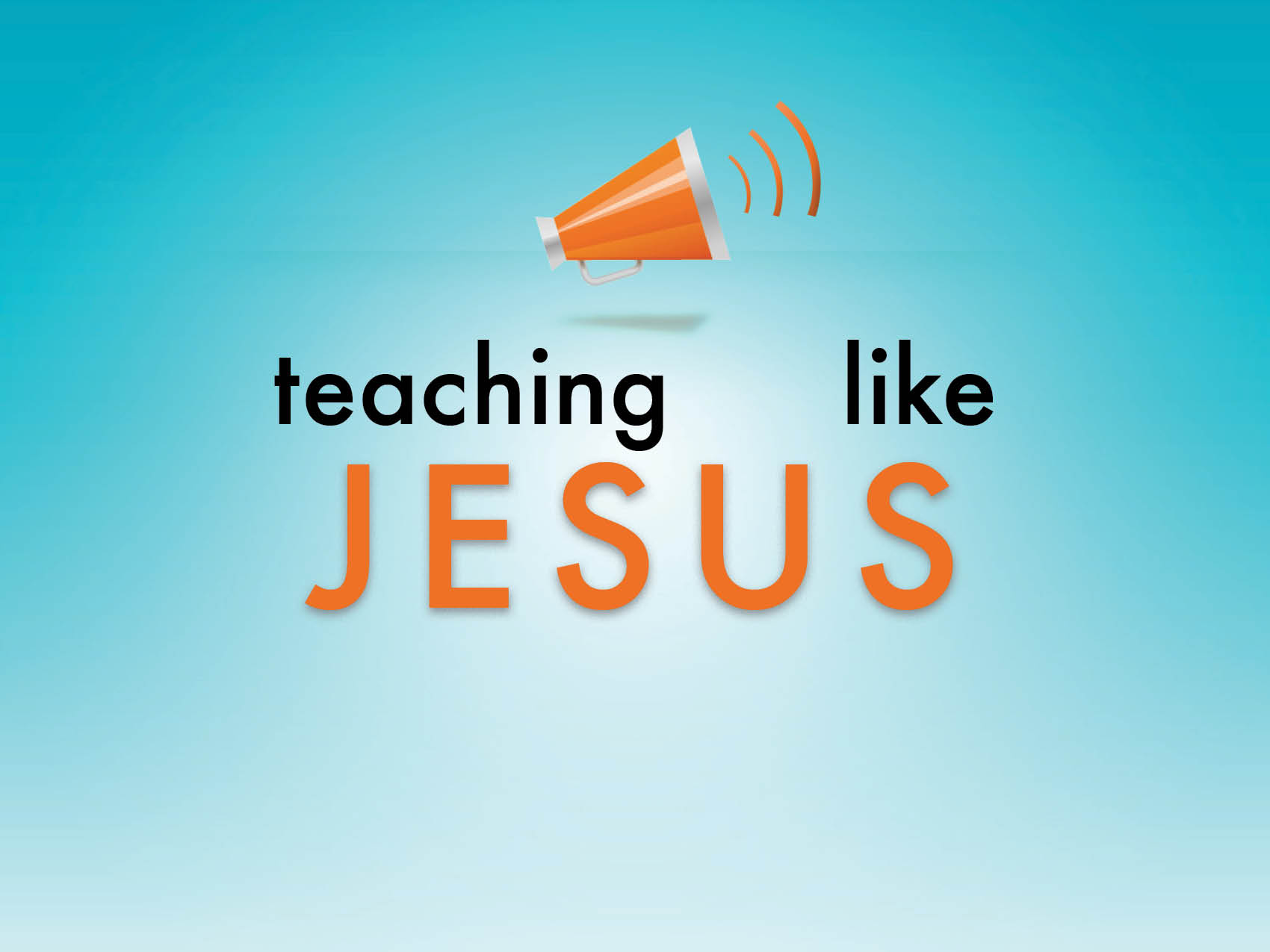 Jesus used a variety of methods.
He told stories. 
Matthew 7:24–27
He used simple statements. 
Matthew 5:3–10
He gave illustrations.
Matthew 6:2–4; 5–6; 16–18
Jesus used a variety of methods.
He rebuked people. 
Matthew 5:21–48
He used words effectively. 
Matthew 5:4, 13–16, 29–30
He compared and contrasted. 
Matthew 7:13–14
Jesus used a variety of methods.
He taught difficult statements. 
Matthew 5:39–42, 44
Jesus’ teaching produced more study.
Matthew 5:3–12
Matthew 5:39–42
Jesus taught with authority.
Matthew 7:28–29
1 Peter 4:11
Jesus taught by example.
Matthew 23:3
Jesus lived the Sermon on the Mount.
Jesus only taught what the Father wanted Him to teach.
Matthew 7:21
John 7:14–19